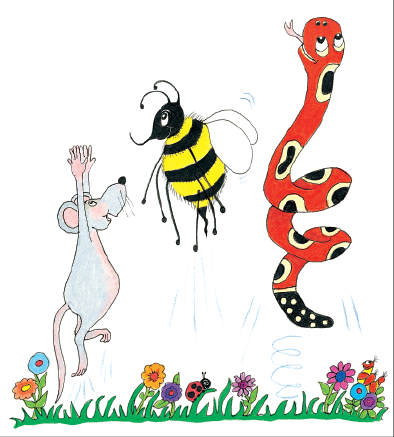 Jolly Grammar 1-28
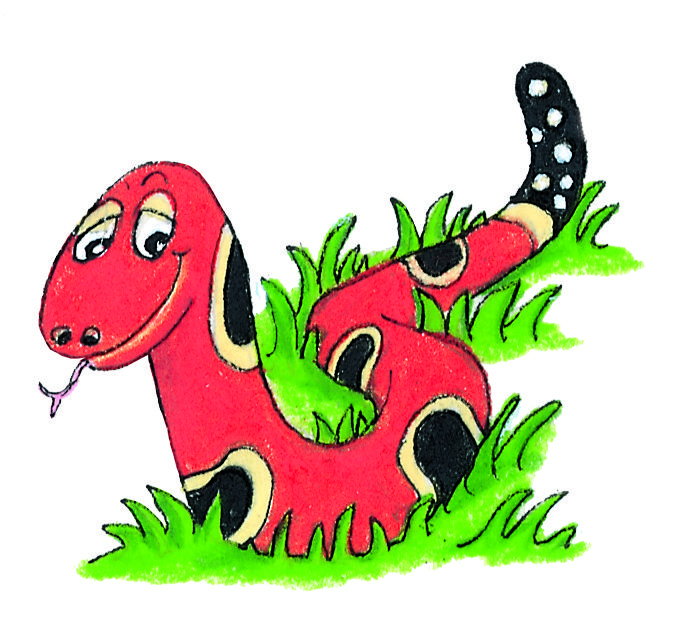 Spelling Test 27
bug
bug
 had
bug
 had
 film
bug
 had
 film
 oil
bug
 had
 film
 oil
 coin
6. noisy
bug
 had
 film
 oil
 coin
6. noisy
7. toil
bug
 had
 film
 oil
 coin
6. noisy
7. toil
8. would
bug
 had
 film
 oil
 coin
6. noisy
7. toil
8. would
9. right
bug
 had
 film
 oil
 coin
6. noisy
7. toil
8. would
9. right
10.boiling
bug
 had
 film
 oil
 coin
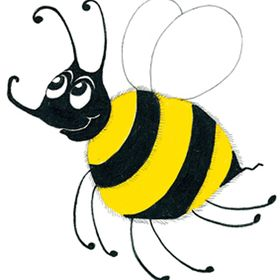 Let’s review 
Verbs & Adverbs
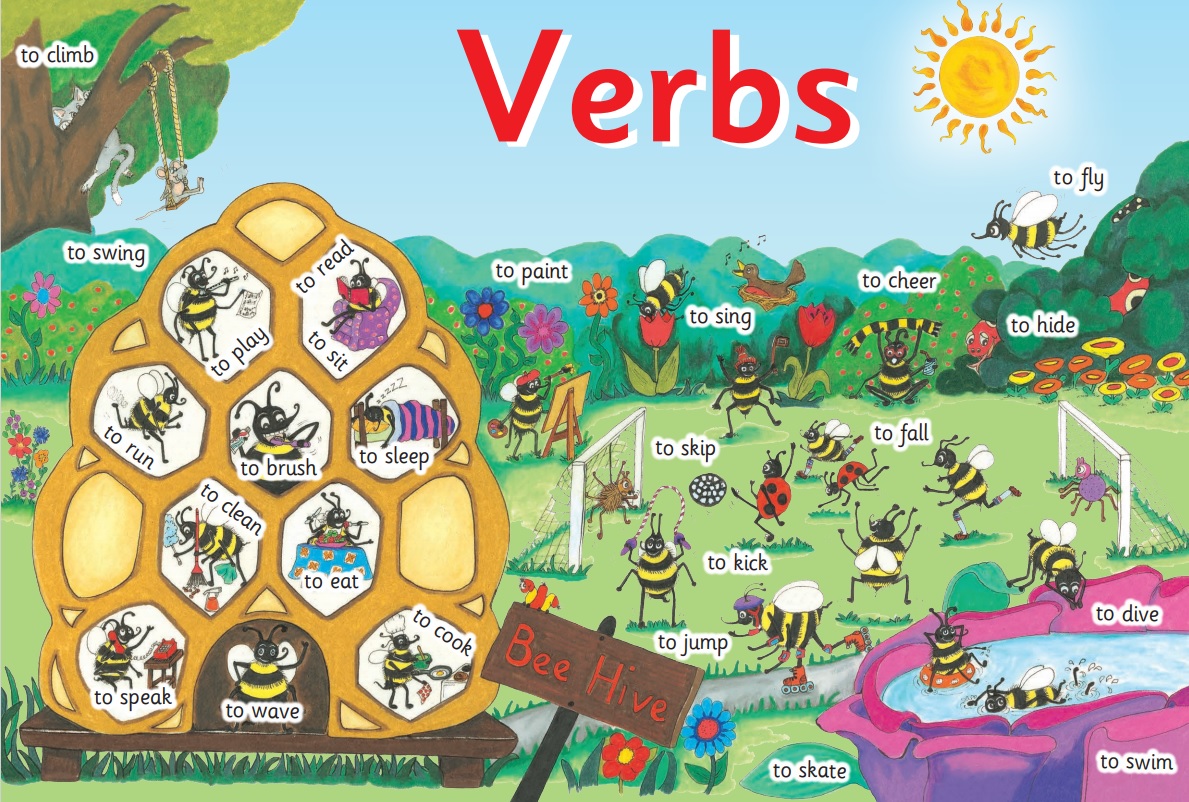 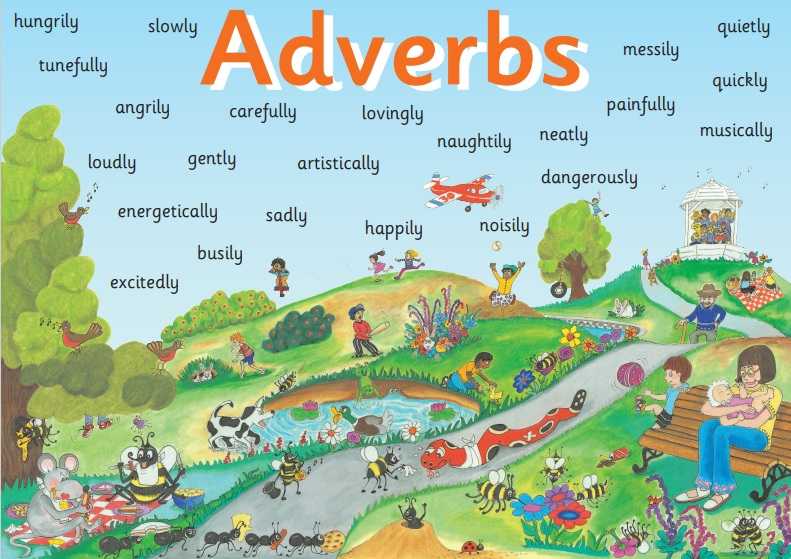 loudly		soon	suddenly


happily	 quickly	 slowly
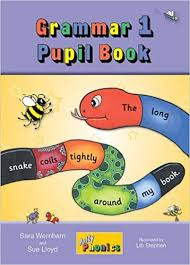 Activity Page:
Bee’s Busy Day

Bee woke up                  ,
and traipsed              down
the hive to have breakfast.
She buzzed             as she
flew to the farm.  She 	         
collected as much pollen as she
could, and flew               back to 
the hive.  She smiled               to
herself.  Bee, and her friends Inky
and Snake, had planned a day out.
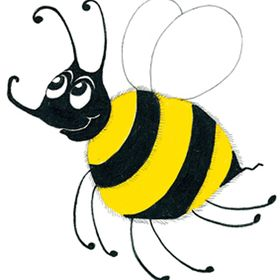 loudly
soon
suddenly
happily
quickly
slowly
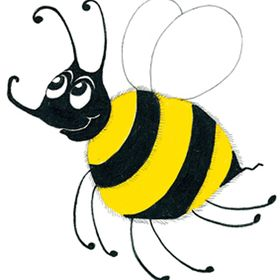 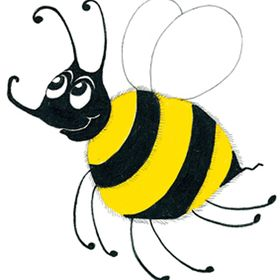 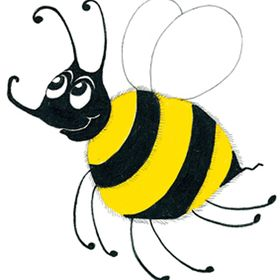 Bee’s Busy Day

Bee woke up  suddenly     ,
and traipsed              down
the hive to have breakfast.
She buzzed             as she
flew to the farm.  She 	         
collected as much pollen as she
could, and flew               back to 
the hive.  She smiled               to
herself.  Bee, and her friends Inky
and Snake, had planned a day out.
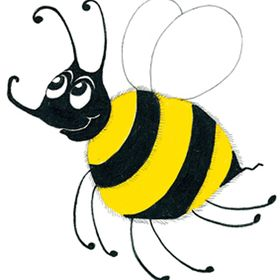 loudly
soon
suddenly
happily
quickly
slowly
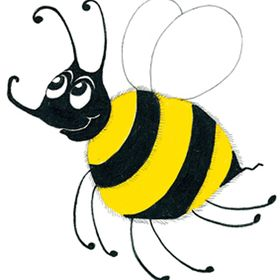 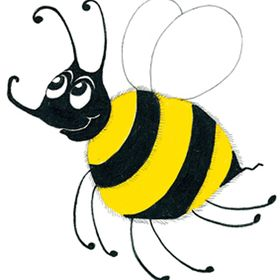 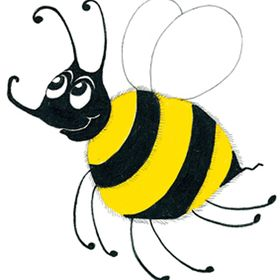 Bee’s Busy Day

Bee woke up  suddenly     ,
and traipsed  slowly  down
the hive to have breakfast.
She buzzed             as she
flew to the farm.  She 	         
collected as much pollen as she
could, and flew               back to 
the hive.  She smiled               to
herself.  Bee, and her friends Inky
and Snake, had planned a day out.
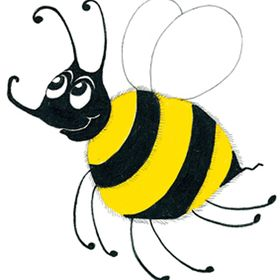 loudly
soon
suddenly
happily
quickly
slowly
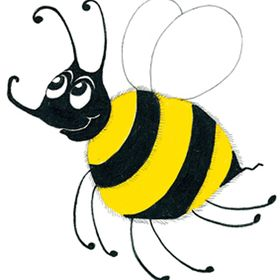 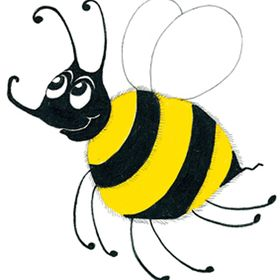 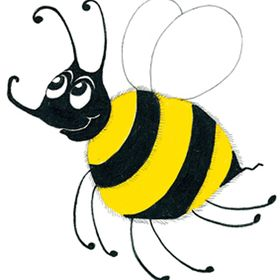 Bee’s Busy Day

Bee woke up  suddenly     ,
and traipsed  slowly  down
the hive to have breakfast.
She buzzed   loudly  as she
flew to the farm.  She 	         
collected as much pollen as she
could, and flew               back to 
the hive.  She smiled               to
herself.  Bee, and her friends Inky
and Snake, had planned a day out.
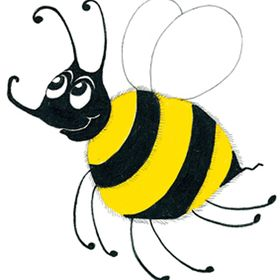 loudly
soon
suddenly
happily
quickly
slowly
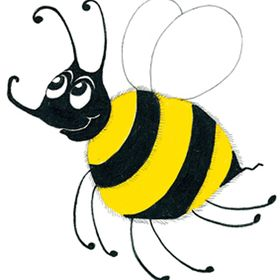 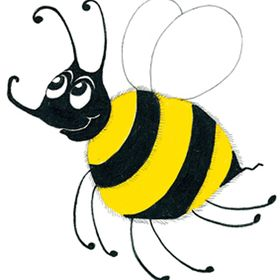 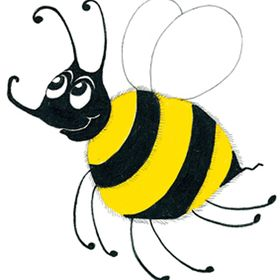 Bee’s Busy Day

Bee woke up  suddenly     ,
and traipsed  slowly  down
the hive to have breakfast.
She buzzed   loudly  as she
flew to the farm.  She	soon                                                
collected as much pollen as she
could, and flew               back to 
the hive.  She smiled               to
herself.  Bee, and her friends Inky
and Snake, had planned a day out.
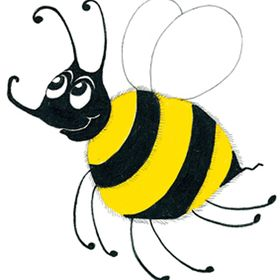 loudly
soon
suddenly
happily
quickly
slowly
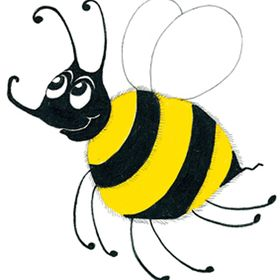 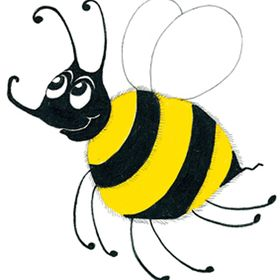 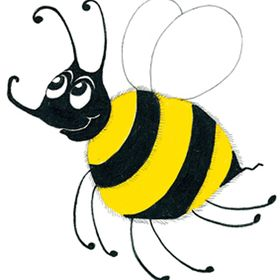 Bee’s Busy Day

Bee woke up  suddenly     ,
and traipsed  slowly  down
the hive to have breakfast.
She buzzed   loudly  as she
flew to the farm.  She	soon                                                
collected as much pollen as she
could, and flew  quickly  back to 
the hive.  She smiled               to
herself.  Bee, and her friends Inky
and Snake, had planned a day out.
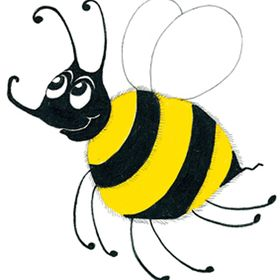 loudly
soon
suddenly
happily
quickly
slowly
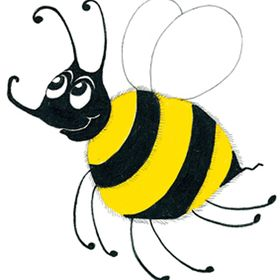 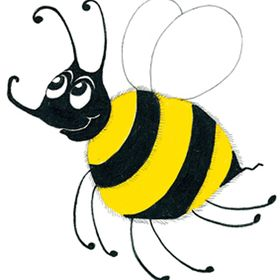 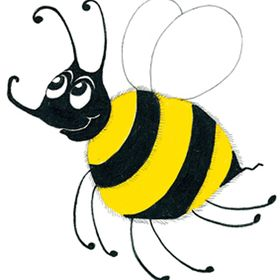 Bee’s Busy Day

Bee woke up  suddenly     ,
and traipsed  slowly  down
the hive to have breakfast.
She buzzed   loudly  as she
flew to the farm.  She	soon                                                
collected as much pollen as she
could, and flew  quickly  back to 
the hive.  She smiled  happily to
herself.  Bee, and her friends Inky
and Snake, had planned a day out.
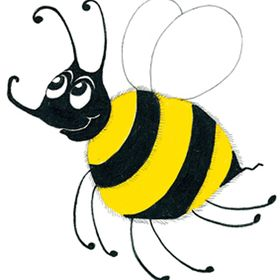 loudly
soon
suddenly
happily
quickly
slowly
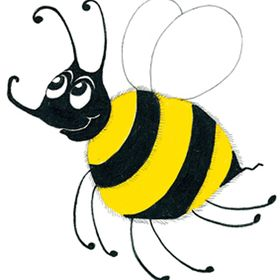 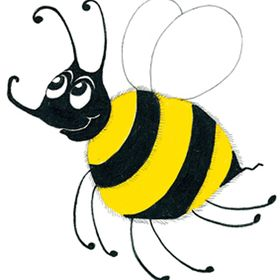 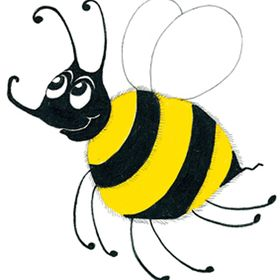 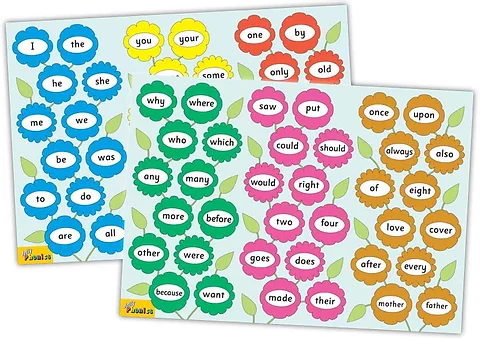 Tricky Words
5th set
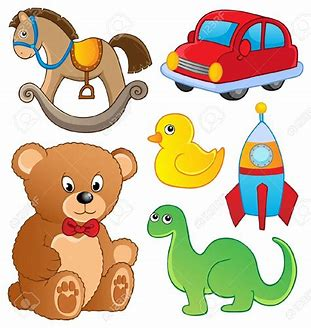 toy
/oi/
boy
enjoy
destroy
jet
dig
help
boy
toy
enjoy
annoy
 two
 four
destroy
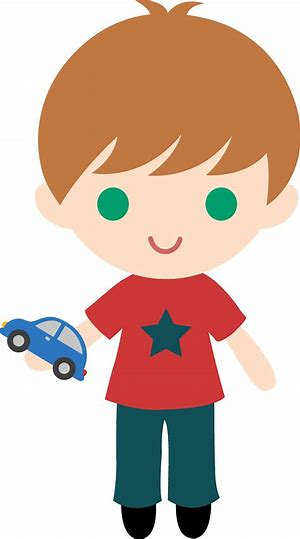 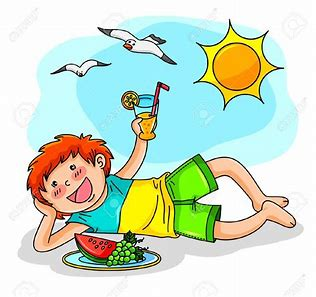 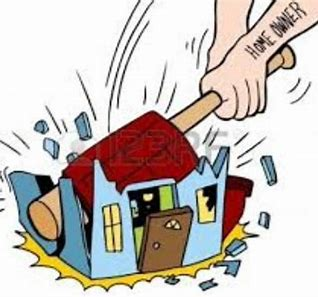 toy
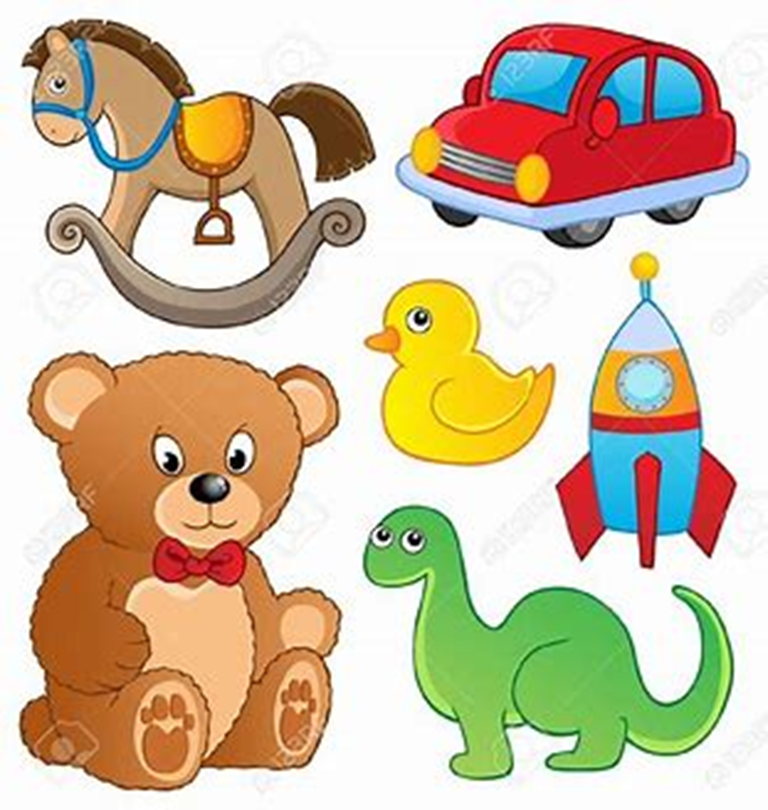 royal
annoy
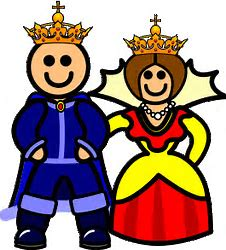 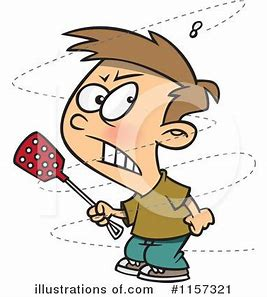 joy
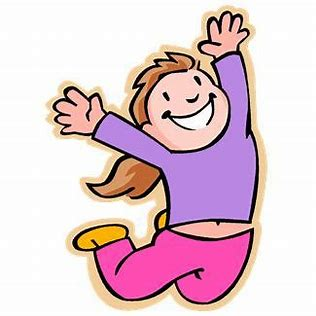 Activity page
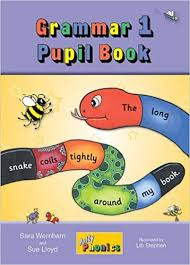 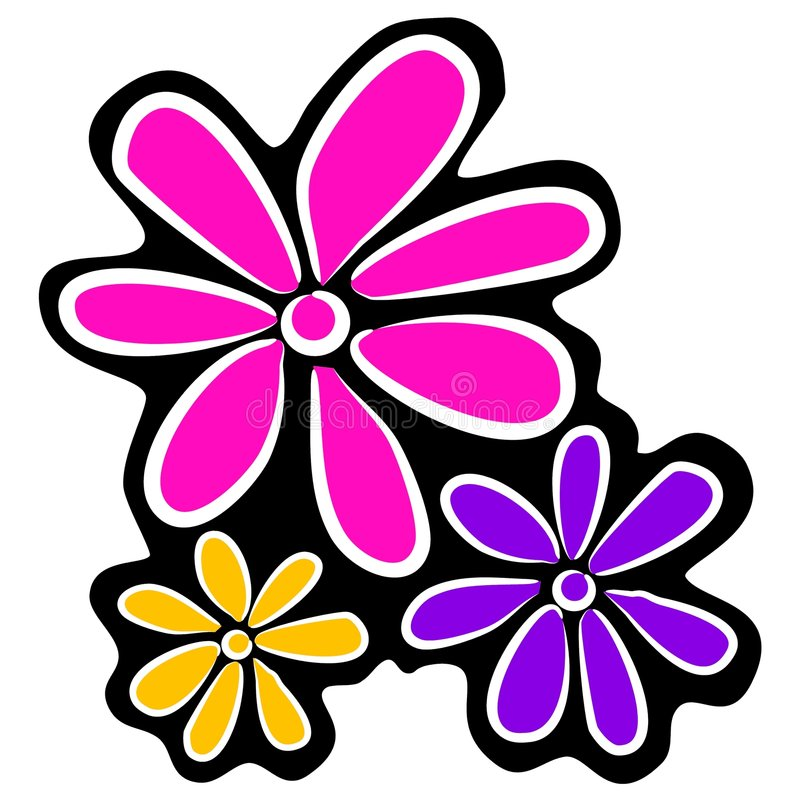 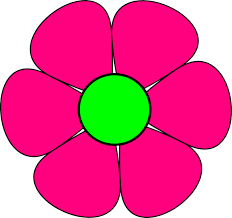 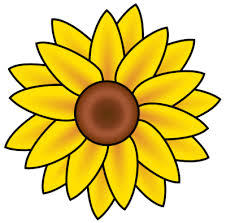 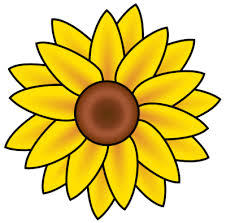 Dictation
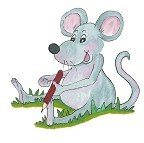 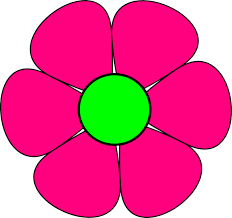 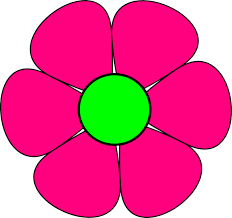 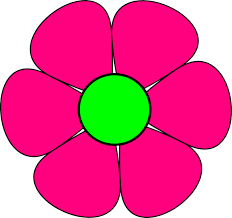 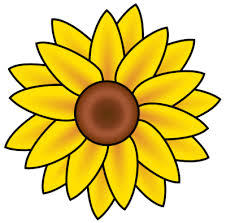 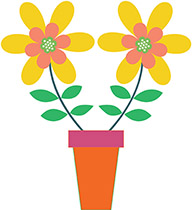 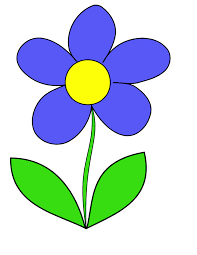 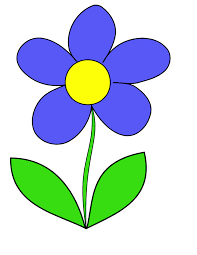 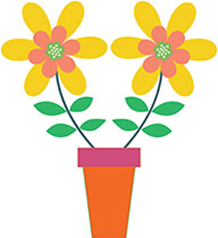 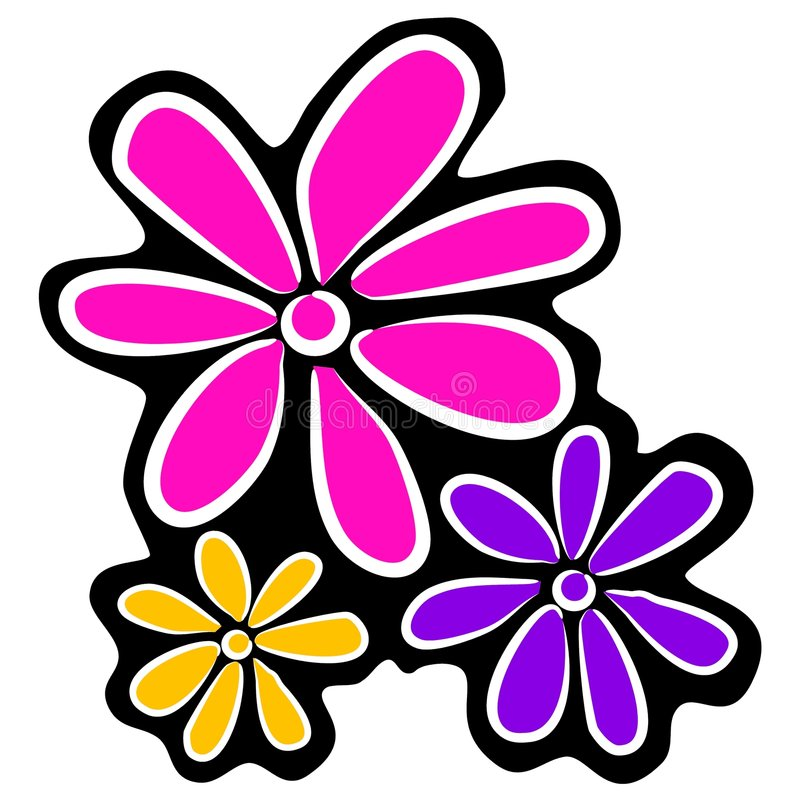 boy
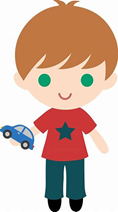 boy			2. toy
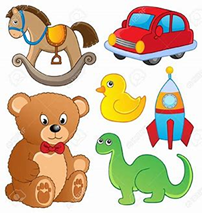 boy			2. toy  		3. joy
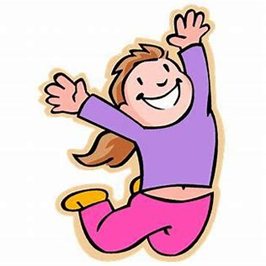 boy			2. toy  		3. joy 
4. enjoy
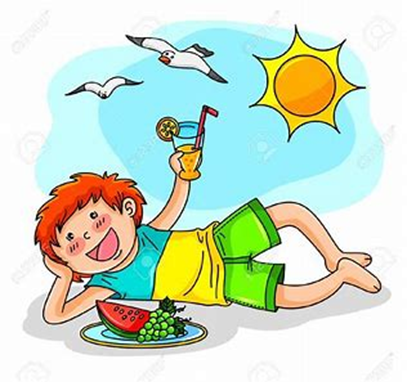 boy			2. toy  		3. joy 
4. enjoy		5.royal
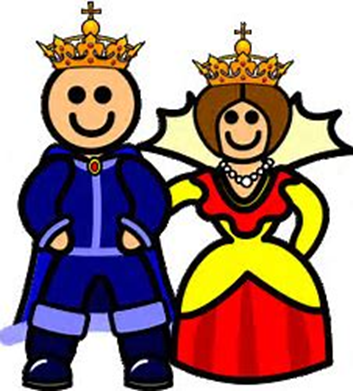 boy			2. toy  		3. joy 
4. enjoy		5.royal	 	6. annoy
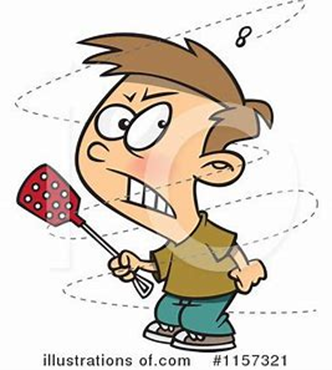 boy			2. toy  		3. joy 
4. enjoy		5.royal	 	6. annoy 

7. They enjoyed the trip.
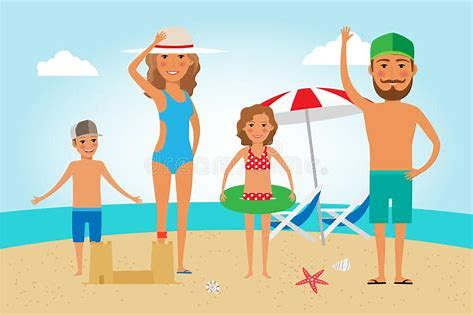 boy			2. toy  		3. joy 
4. enjoy		5.royal	 	6. annoy 

7. They enjoyed the trip.

8. The fly was annoying 
    the boy.
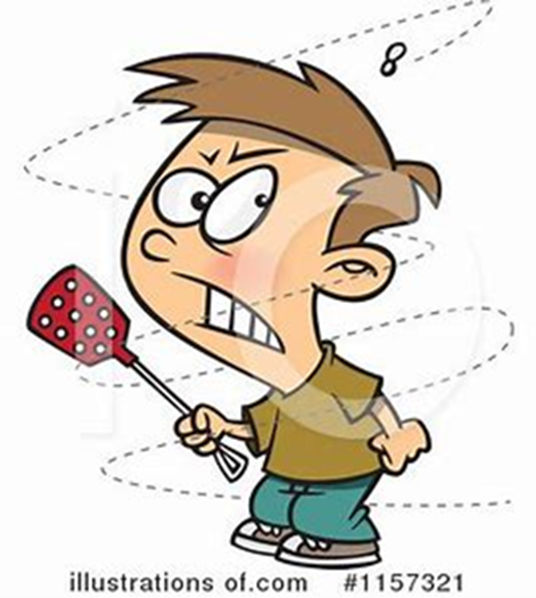 boy			2. toy  		3. joy 
4. enjoy		5.royal	 	6. annoy 

7. They enjoyed the trip.

8. The fly was annoying 
    the boy.

9. His toy car had a crash.
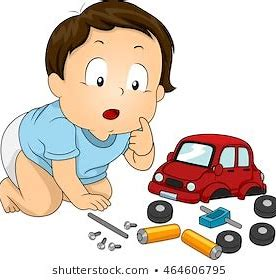 Homework
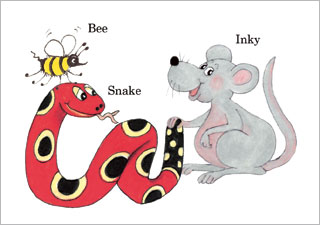 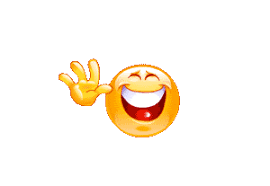 Thank you!See you next time.
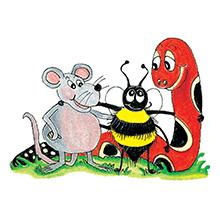